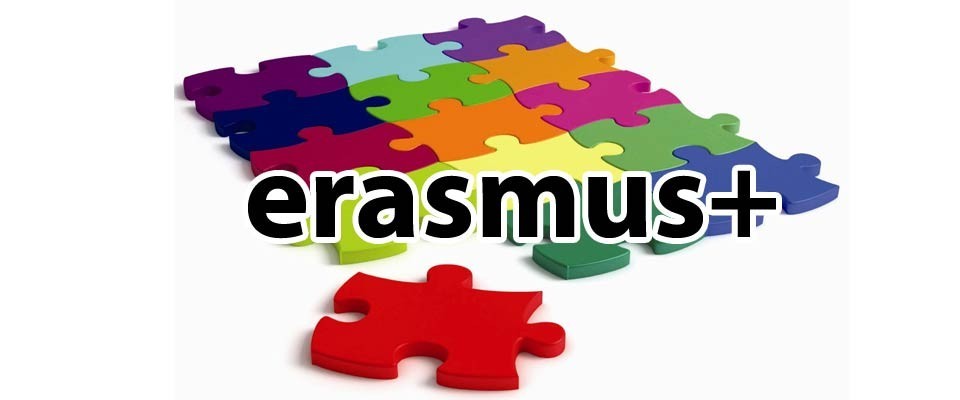 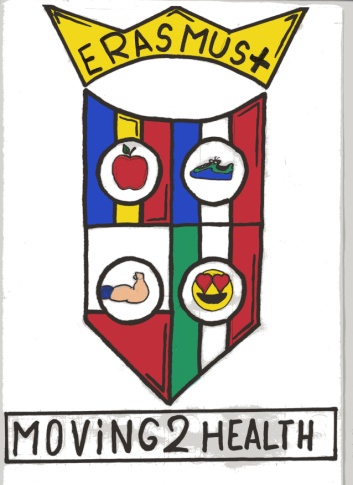 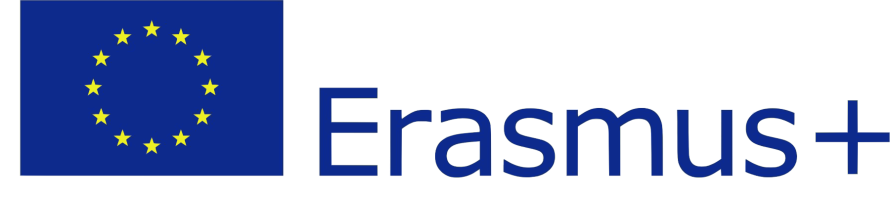 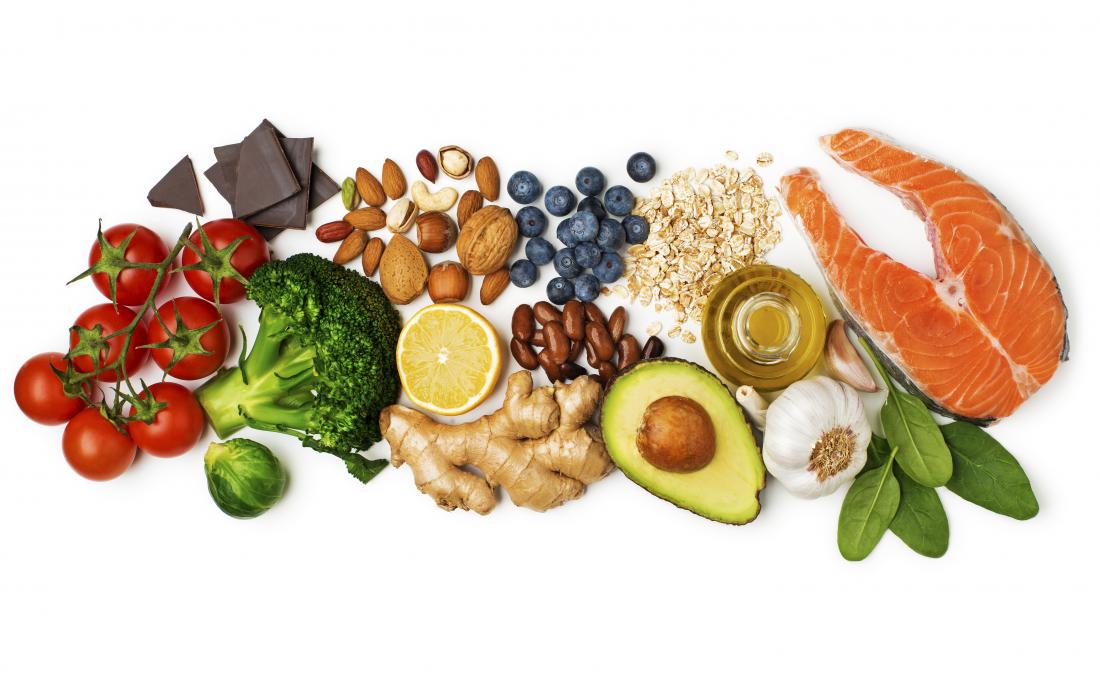 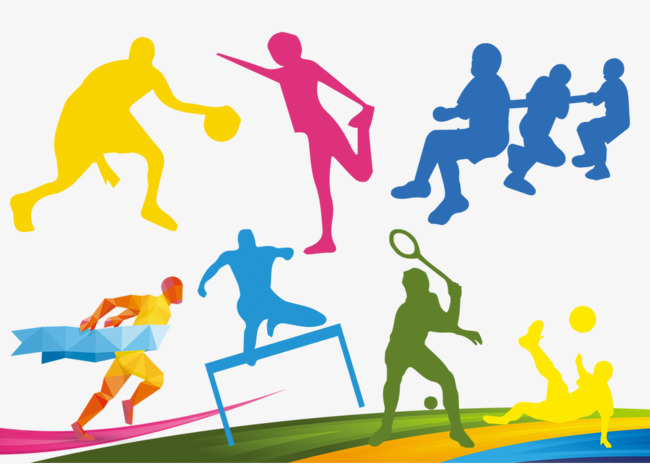 France
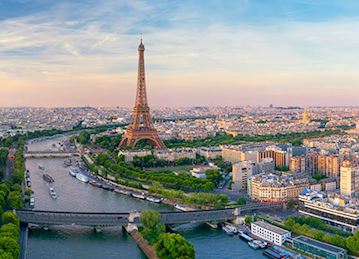 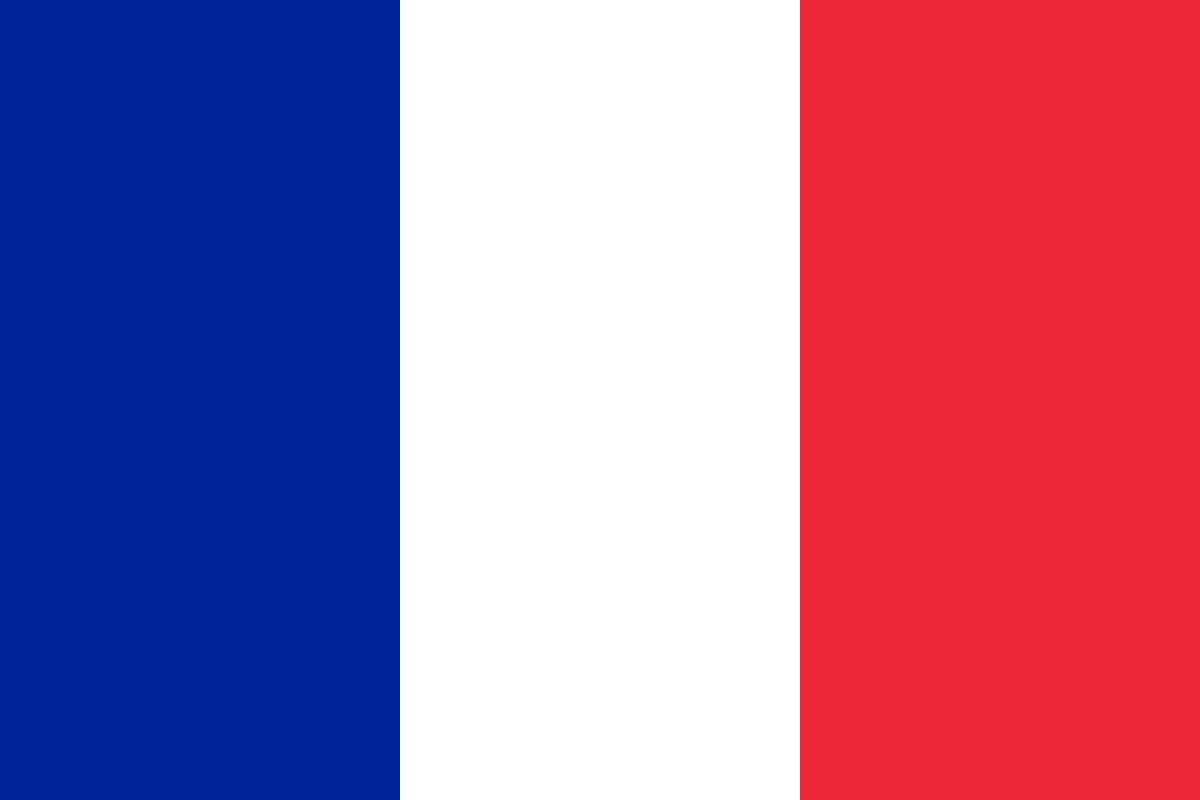 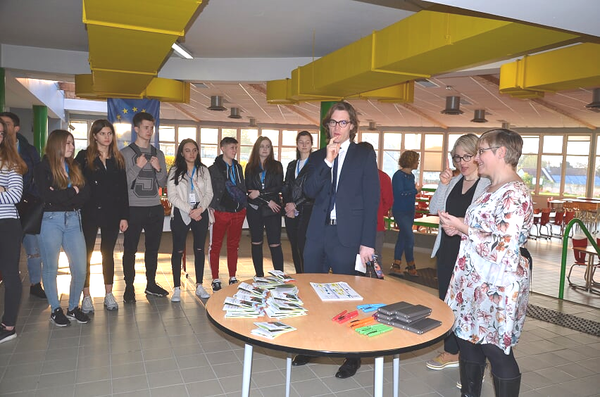 At the beginning we were
 really nicely greeted by 
the French school
Also at the French Town Hall
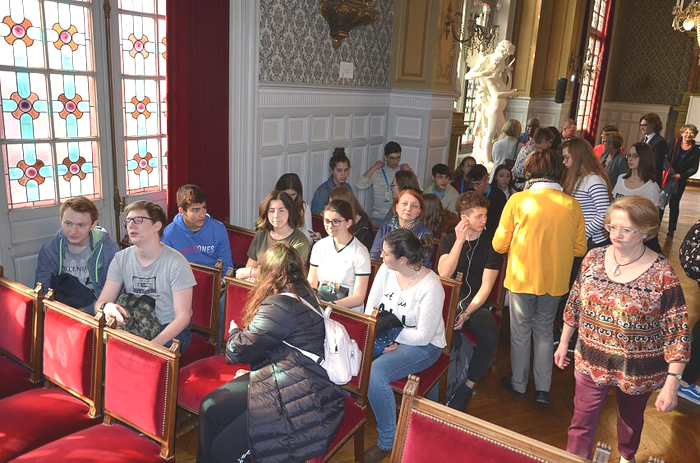 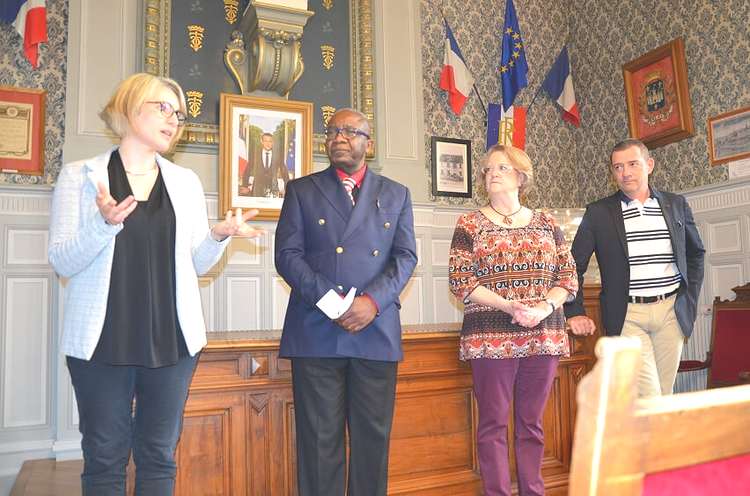 We watched a lot of interesting presentations
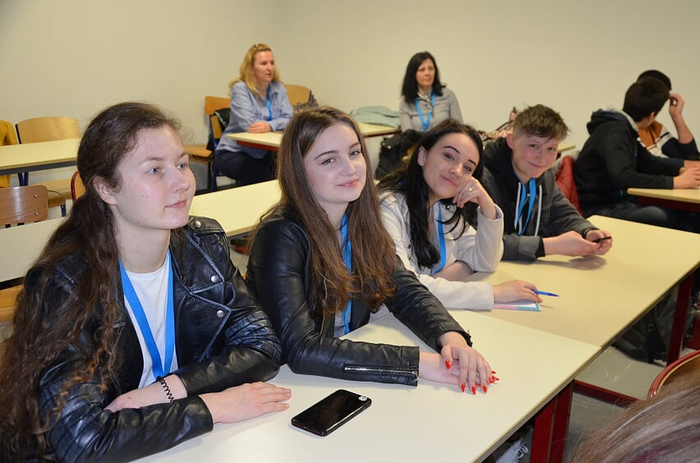 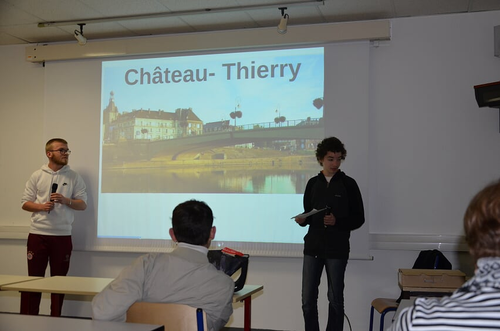 We were sightseeing a lot
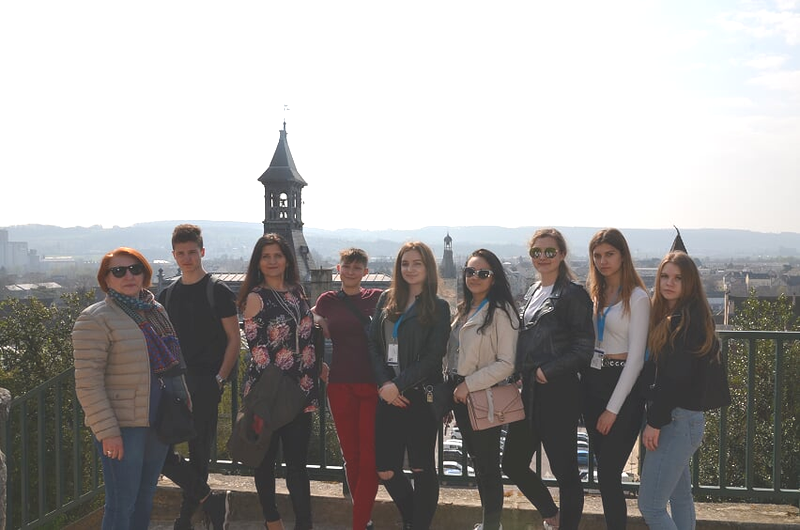 Among other things, the champagne house
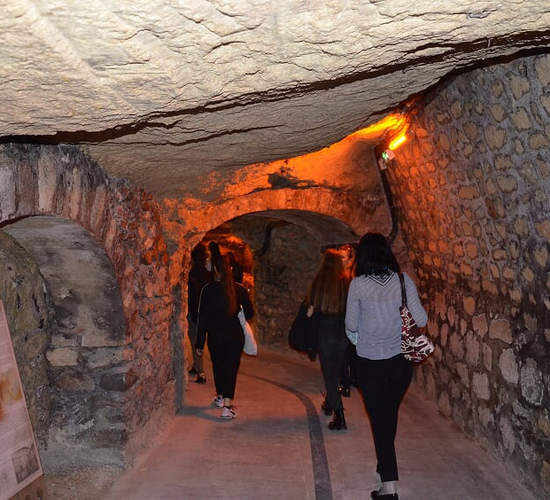 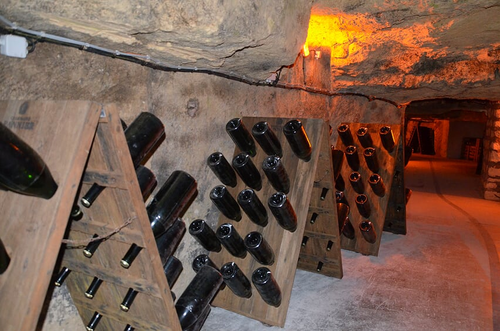 Science Museum 
Exhibition “The body and sport”
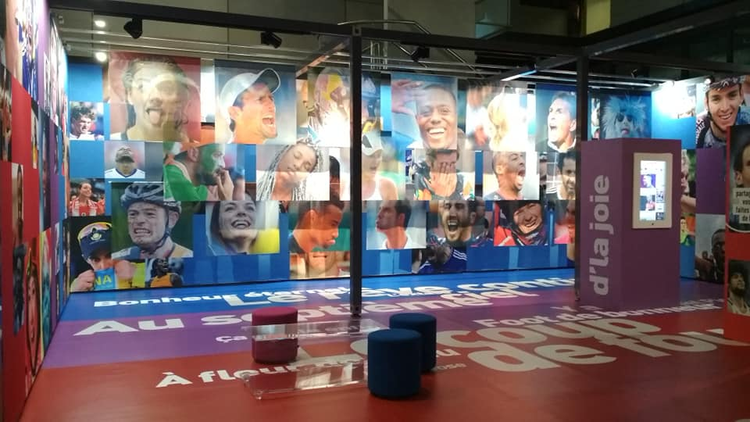 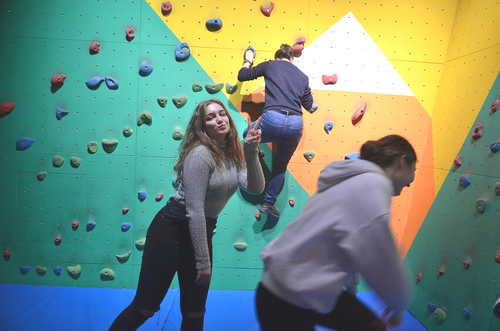 We saw The Eiffel Tower
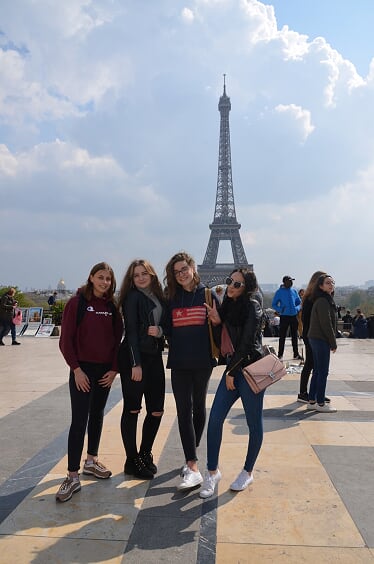 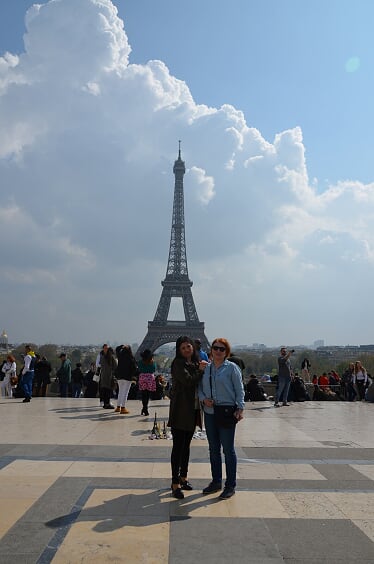 We took a little viewing cruise to Paris
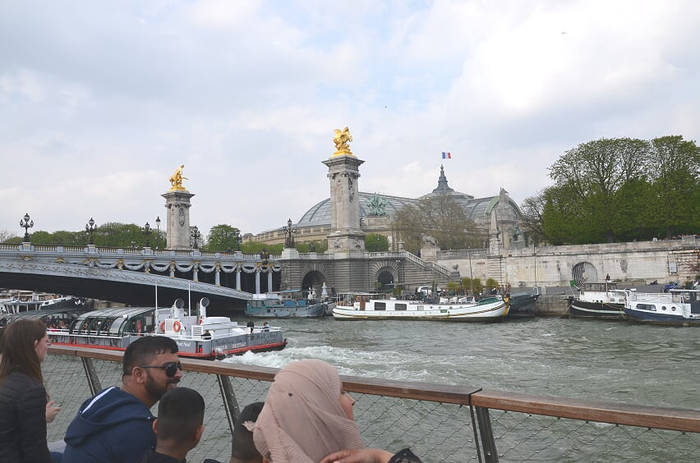 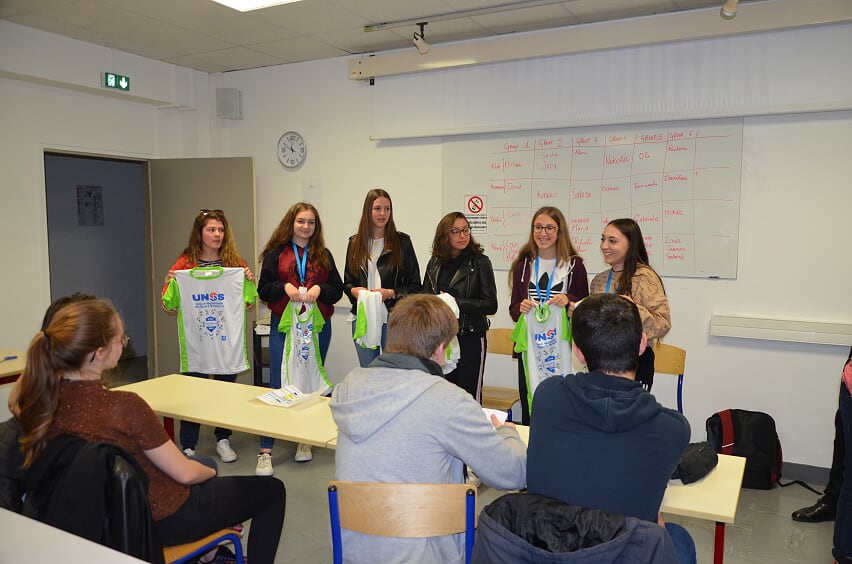 We were making friends
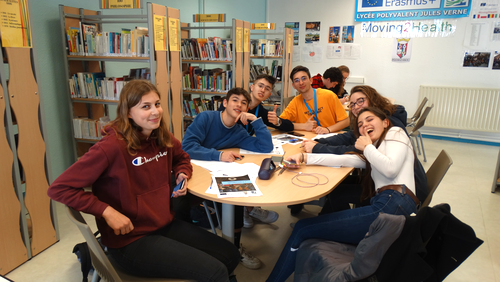 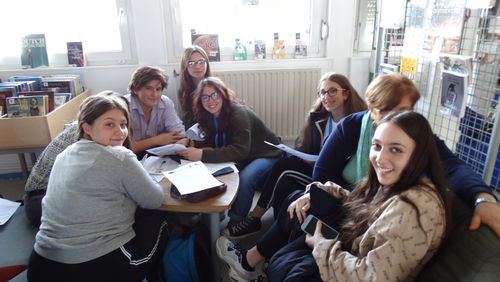 Dancing zumba and bodycombat
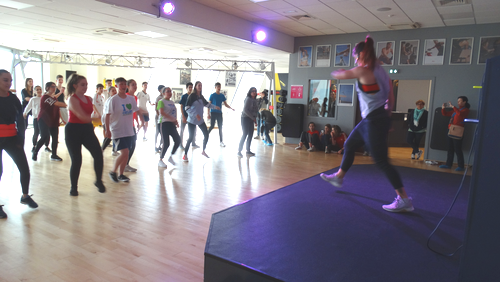 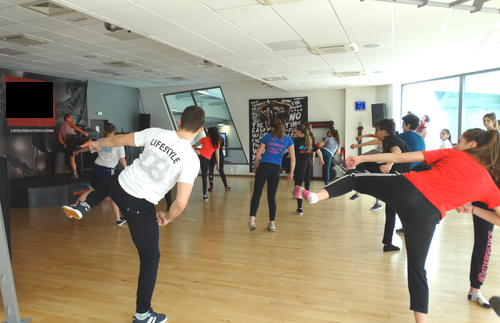 Visit of the University of Sport 
and Physical Education (Reims)
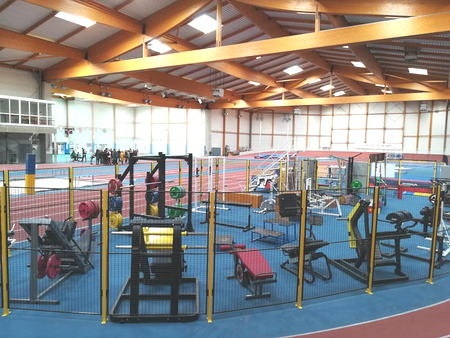 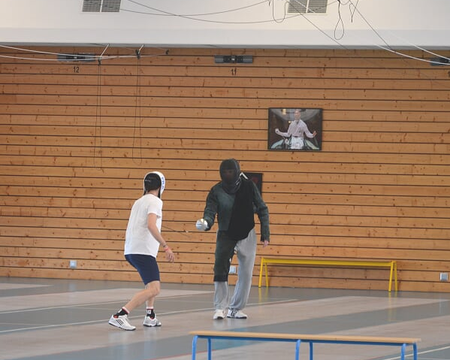 Cryotherapy center
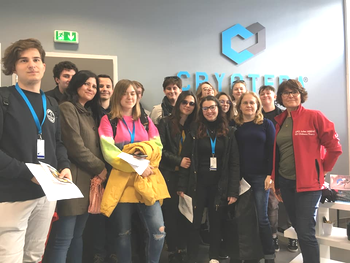 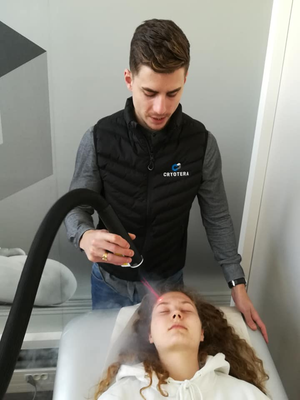 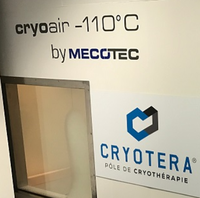 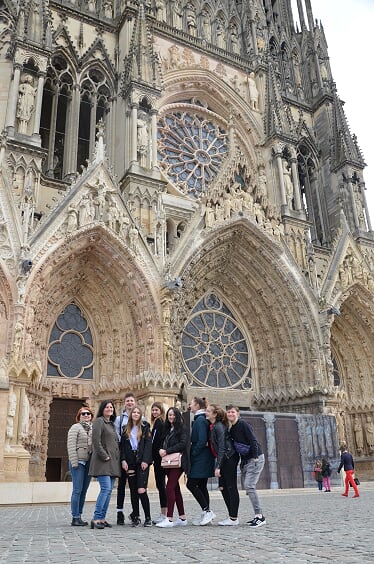 Cathedral
 in Reims
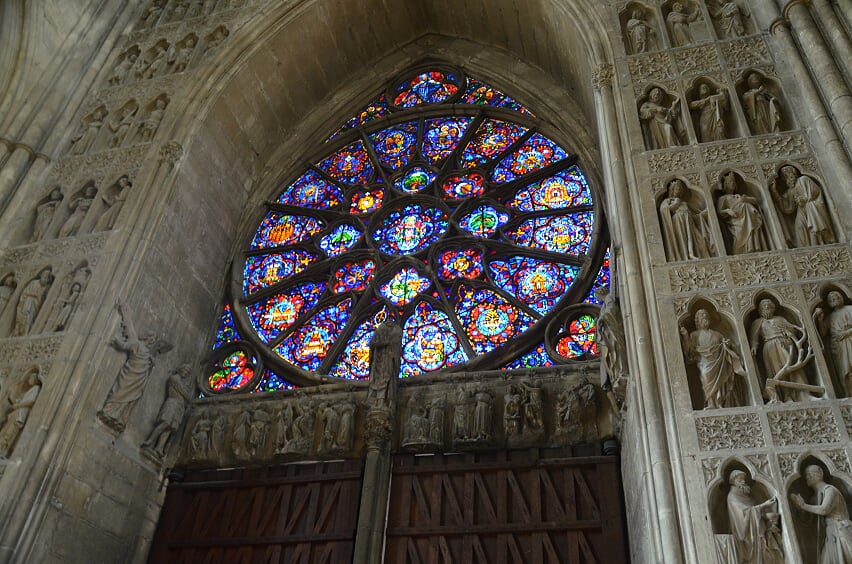 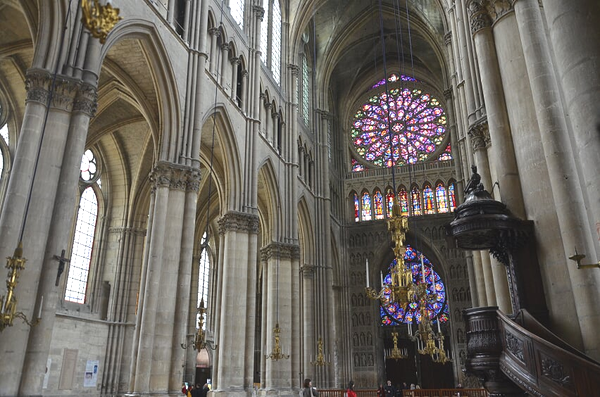 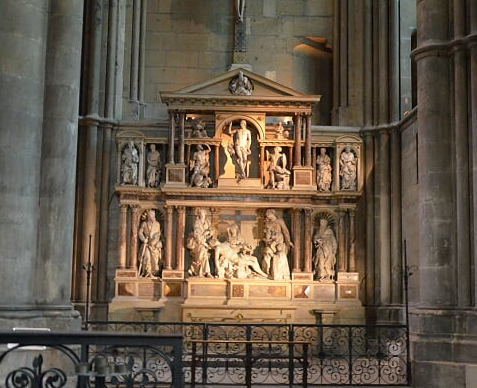 We were ice skating
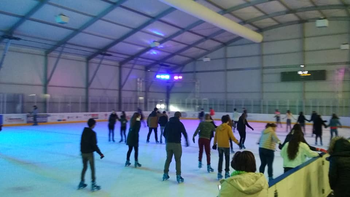 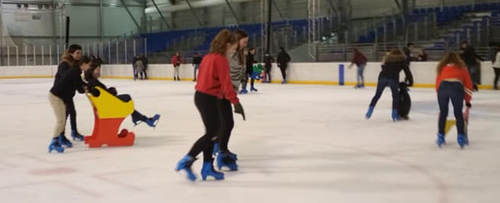 We also had an fitness tests
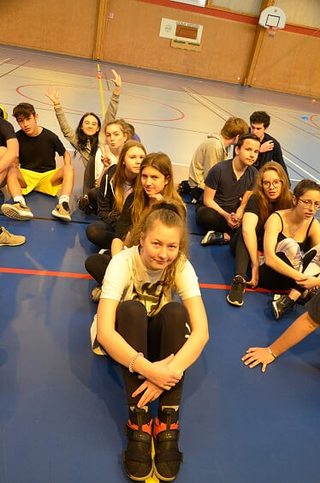 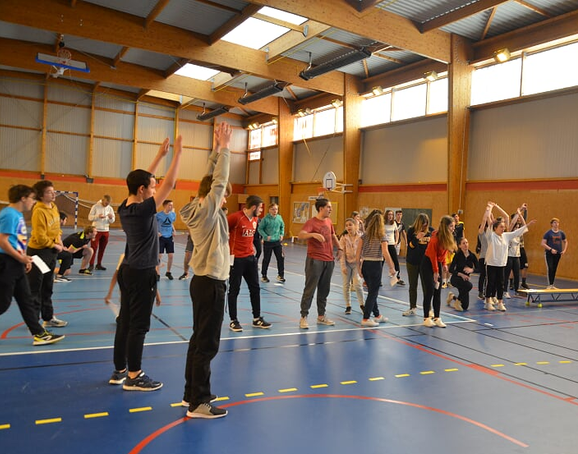 The American Monument of Château-Thierry is a memorial to a battle of the First World War
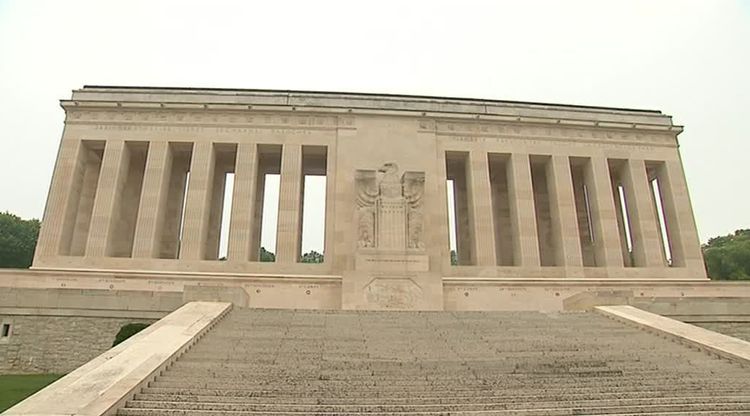 And the farewell party
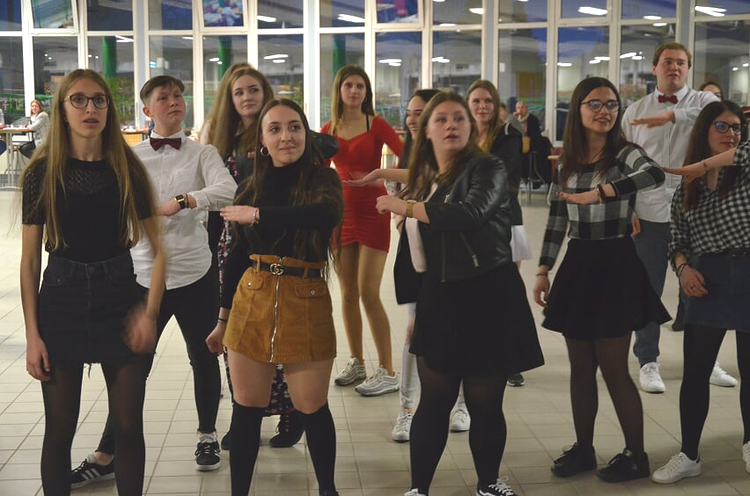 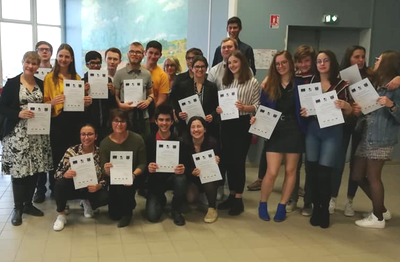 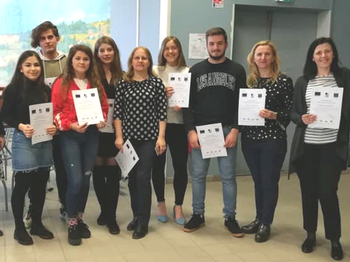 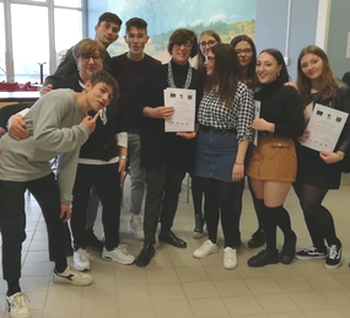 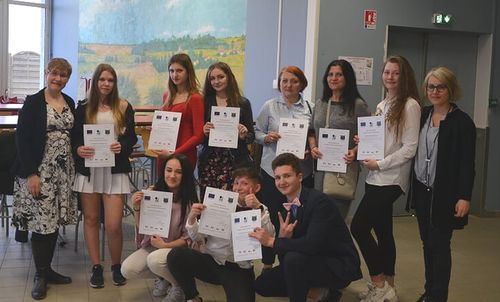 Thank you France! ღ ♥  ♡ ❤  ♥
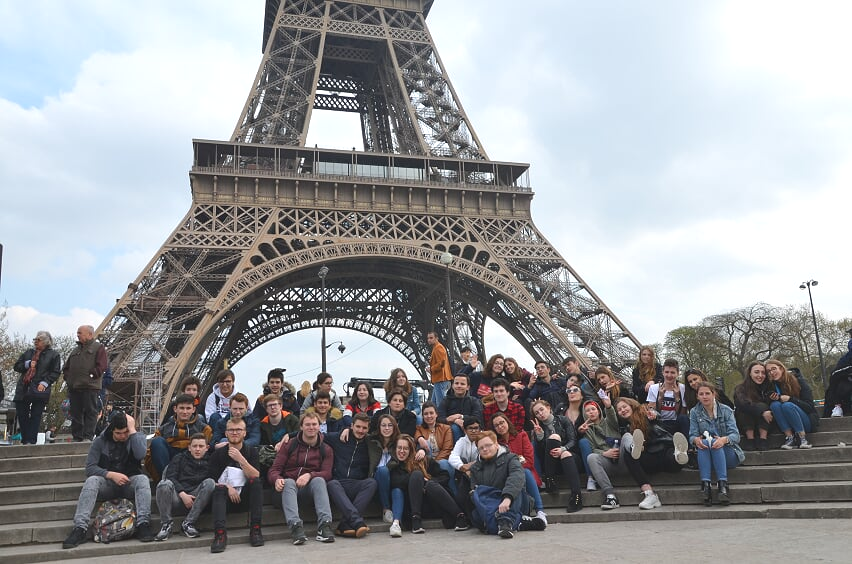